Nutrition through the Lifecycle
By Ayenew. N ( BSc, MPHN)
Contents of the topic
Introduction
pregnancy and lactation:
infancy
childhood
adolescence
old age
3/5/2016
2
INTRODUCTION
Undernutrtion often starts in utero and may extend throughout the life cycle
 It also spans generations.
 A fetus which has experienced IUGR is unlikely to catch up at the later life, which  has increased chance of dying during infancy.
There is Strong epidemiological evidence suggests a link between maternal and early childhood under nutrition and increased adult risk of various chronic diseases.
3/5/2016
3
Introduction….
Most growth failure occurs from before birth until two to three years of age
A child who is stunted at three years of age is likely to remain   stunted throughout life.
Apart from the indirect effects on the mother, micronutrient  deficiencies during pregnancy have serious implications for the developing fetus.
The main micronutrient with significant effect on the baby include Iodine, vitamin A, and Iron.
3/5/2016
4
The IntergenerationalCycle of Malnutrition
Child growth failure
Mortality
Low birth
 weight babies
Early 
  pregnancy
Low weight and
     height in teens
Small adult women
ACC/SCN, 1992
3/5/2016
5
Nutrition Prior to Pregnancy
Nutrition may affect fertility
Preparation before pregnancy
Achieve and maintain healthy body weight
Choose an adequate and balanced diet
Be physically active
Receive regular medical care
Manage chronic conditions
Avoid harmful influences
3/5/2016
6
Growth and Development During Pregnancy
Placental development
Develops in uterus
Amniotic sac and umbilical cord
Expelled during childbirth
Interweaving of fetal and maternal blood vessels
Metabolically active organ
Requires energy and nutrients
Produces hormones
3/5/2016
7
Growth and Development During Pregnancy
Fetal growth and development
Fertilization of an ovum by a sperm
Zygote
Rapidly divides to become blastocyst 
Implantation
Embryo
Eight weeks
Fetus
Full-term
3/5/2016
8
Growth and Development During Pregnancy
Critical periods
Times of intense development
Cellular activities can occur only during these times
Adverse influences on organ and tissue development
3/5/2016
9
Growth and Development During Pregnancy
Neural tube defects 
Anacephaly
Brain either missing or fails to develop
Spina bifida
Incomplete closure of spinal cord & its bony encasement
Folate supplementation
3/5/2016
10
Growth and Development During Pregnancy
Chronic diseases
Adverse influences at critical times during fetal development
Malnutrition – type 2 diabetes
Inadequate growth during placental & gestational development – hypertension 
Fetal programming
Mother’s nutrition may change gene expression in fetus
3/5/2016
11
Requirement at critical stage
Pregnancy and lactation
               Pregnancy
       According to nutrition point of view pxy is normal. if:
Produce a healthy baby with appropriate weight at birth
Produce enough milk ( >750g in the first 6 months) of good quality
A well nourished woman before pregnancy gains about 20% of her pre-pregnant weight during pregnancy
 Weight gain during pregnancy follows a different curve than  fetal growth
3/5/2016
12
Pregnancy….
First two trimesters are anabolic ( growth of breasts, uterus/placenta production of amniotic fluid, increased in blood volume and deposition of body fat). In this time the fetal growth is slow
However, a tripling of weight between 28 and 40 weeks from   about 1000g to 3200-3600 g
Mother subsidizes fetal growth ( uses fat stores) if her intake is not sufficient -she will loose weight.
The last trimester is the most vulnerable period for the fetus in terms of birth weight
3/5/2016
13
Energy requirement during pregnancy
300 kcal/day extra amount of energy is required (14% more than non pregnant non lactating)
 There is a relationship between pre pregnancy body weight and weight gain during pregnancy and mortality durining pregnancy.
 For underweight women, perinatal mortality rates decrease as the women experiences greater weight gains
3/5/2016
14
Requirement…..
protien
Needed for the development of new material tissue as the placenta and the expansion of the uterus, breasts, and blood volume as well as the development of fetal tissue
10 g/day more than RDA is need
Vitamins and minerals are also required , but vitamin A is not given as supplement unless recommended.
3/5/2016
15
lactation
Lactation is a period when a woman produces breast milk.
After birth, circulatory levels of estrogen and progesterone are decreased while prolactin levels remains elevated.
Initiation of lactogenesis is hormone related, however, stimulation by infant suckling or other means must be provided within the first few days for the continuation of the process.
3/5/2016
16
Colostrum
Colostrum is the earliest form of breast milk
It is yellowish and relatively viscous solution consisting of a variety of dissolved or suspended substances such as electrolytes and immune factors.
Is lower in fat than protein as compared to BM after one month.
Over the first two week of lactation BM gradually loses many of the characteristics of colostrum get converted to mature BM.
3/5/2016
17
Energy demands of Lactation
Much greater than that of pregnancy.
Attributable to rapid growth of infants
Some of the energy is derived from maternal stores during pregnancy.
Twenty three percent increase in energy demand over a non-pregnant , non lactating woman.
3/5/2016
18
Lactation….
Energy intake and exercise
Almost 500 extra calories per day
Exercise is compatible with breastfeeding
Energy nutrients
Recommendations increase for carbohydrates and fibers
Water
Prevent dehydration
3/5/2016
19
Lactation….
Vitamins and minerals
Inadequacies reduce the quantity, not quality of breast milk
Quality maintained at expense of maternal stores
Prolonged inadequate intakes
Impacts several nutrients
Supplements 
Iron
3/5/2016
20
Lactation……
Food assistance programs
Participants are less likely to breastfeed 
WIC incentives to encourage breastfeeding
Particular foods
Flavors
Allergies
3/5/2016
21
Maternal Health
HIV infection and AIDS
Transmission through breastmilk
Medications
Diabetes – type I
Postpartum amenorrhea
Does not protect from pregnancy
Breast health
Breast cancer
3/5/2016
22
Practices Incompatible With Lactation
Alcohol
Easily enters breast milk
Infants eat less when mother consumes alcohol
Medical drugs
Physician consultation
Illicit drugs
Risks
3/5/2016
23
Practices Incompatible With Lactation
Smoking
Reduces milk volume
Sleep less
Passive smoking
Environmental contaminants
DDT,and dioxin
Caffeine
Iron bioavailability
3/5/2016
24
Infancy
Infancy
Is a period from birth to the completion of first year Characterized by the most rapid growth in human life.
Length is doubled and weight is tripled
Head circumference is also increased by about 30%.
3/5/2016
25
Energy foods and energy nutrients
The highest energy need per unit body weight
 A new born infant may require 3-4 times the amount of energy    per kg body in comparison to an adult.
 A new born requires about 90-120 kcal/kg BW versus an adult requirement of 30-40kcal/kg BW for maintenance
Most of the energy is required for BMR followed by for growth
3/5/2016
26
Protein
Still the highest period in human life in terms of protein requirement 1.98g/kg of BW is required for proper growth to occur.
RDA for infants is 2.2g/kg for the first 6 months and then reduced to 2g/kg in the second 6months.
 Consumption of protein in higher amount will not enhance growth however all the essential and some conditionally indispensable( tyrosine, taurine, and cysteine) amino Acids are required.
3/5/2016
27
continued
CHOs
Major energy contributor during infancy Lactose should be the primary CHO at least in the first half of infancy.
 5g/kg of CHO is required to prevent ketosis.
Fat and fatty acids
    More than half of the energy in BM is derived from fat.
   Essential fatty acids are required in larger amount during infancy (>30% of the total energy)
 Mainly for neurological development
 Milk is a better source of both omega-3 and 6 PUFAs.
3/5/2016
28
Vitamins and Minerals
Consumption of 700-800 ml of BM provides twice RDA of Vitamin A but same intake will not allow the acquisition of RDA of Vitamin D.
BM is not also a good source of Vitamin K , it is recommended to be given routinely at birth.
If the mother was taking enough Fe during pregnancy , the iron store in the infant is enough for the first 6 months of life.
Fe supplementation is needed after 6 months of life.
3/5/2016
29
adolescent
Nutritional needs during adolescence are influenced mainly by the onset of puberty with its associated increased growth rate and changes in body composition and organ systems.
 After age 11, girls acquire approximately 12 percent of their adult stature and 36 percent of adult weight, and boys approximately 20 percent of their adult stature and 50 percent of adult weight . 
Growth during adolescence is accompanied by an increased proportion of body fat for girls and an increased proportion of lean body mass and blood volume in boys .
3/5/2016
30
continued
Total nutrient needs are higher during adolescence than any other time in the lifecycle. Nutrition and physical growth are integrally related.
optimal nutrition is a required for achieving full growth potential.
 Failure to consume an adequate diet at this time can result in delayed sexual maturation and can arrest or slow linear growth.
Nutrition is also important during this time to help prevent adult diet-related chronic diseases, such as cardiovascular disease, cancer, and osteoporosis.
3/5/2016
31
Old age
Most neglected stage in the life cycle.
For older people, as with younger adults.
the diet should follow the principles of a healthy balanced diet
3/5/2016
32
Definition of Elderly
65-74 years is “young old”
75-84 years is “aged”
85 and older is “oldest old”

	Diseases and disabilities are not inevitable consequences of ageing
3/5/2016
33
Longevity
The Center for Disease Control and Prevention suggest that longevity depends on:
19% genetics
10% access to health care
20% environmental factors 
51% lifestyle factors
3/5/2016
34
……
food guide
Ø Bread and other cereals and potatoes
Ø Fruit and vegetables
Ø Milk and dairy products
Ø Meat, fish, and alternatives
Ø Foods containing fat and sugar
3/5/2016
35
……
Factors affecting nutritional needs of elderly
The senses of taste and smell
Ø Inadequate diet
Ø Zinc deficiency
Ø Loss of taste buds
 Dental health
Ø Lack of dental hygiene and dental care
Ø Gum disease cause tooth decay
3/5/2016
36
Factors affecting nutritional needs of elderly
The senses of taste and smell
Ø Inadequate diet
Ø Zinc deficiency
Loss of taste buds
Dental health
Ø Lack of dental hygiene and dental care
Gum disease cause tooth decay
       Gastrointestinal Function
3/5/2016
37
Gastrointestinal Function
Lose of sense of thirst ( reduced fluid intake)
Ø Diminish secretion of saliva
Ø Lactose intolerance
Ø Hiatus hernia leads to heart burn and
intolerance to food
Ø Diminished gastric secretion-interference with the absorption of calcium, iron, zinc and vitamin B-12
Ø Constipation
3/5/2016
38
…..
Liver, Gall Bladder and Pancreas
Ø Decreased efficiency of liver function
Ø Decreased functioning of gall bladder
 Renal function
Ø Reduced glomerular filtration and tubular
reabsorption
Ø Affect the excretion of waste and reabsorption
 Immune function
Ø Efficiency of immune system declines
Ø Adequate protein and zinc is helpful
Ø Over nutrition is also harmful to the immune
3/5/2016
39
……
Hearing and Vision
Ø Decline with age
Ø Affects to access food
Ø Affects food preparation
Ø Intake of “nutritious” foods
 Lung function
Ø Lung efficiency declines with age
Ø Aggravated in smokers and tobacco user
Causes
Ø Limit physical activity
Ø Endurance
Ø Discourage eating
3/5/2016
40
Change in body composition
Ø Muscle cells shrinks and lost
Ø Water and lean body mass decline
Ø Percentage of body mass increase
Ø Collagen increases and it becomes more rigid
Ø Exercise increases lean body mass and food
intake by increasing energy expenditure
Ø Decreased bone mass especially for women
……
3/5/2016
41
Nutritional needs of elderly
Energy
Ø Requirement decreases with age
Ø Body composition changes
Ø BMR decreases
Ø Physical activity decreases
 Protein
Ø 1-1.5 gm/ kg body weight
Ø Help blunt loss of lean body mass
Ø Lower efficiency of dietary protein utilization
……
3/5/2016
42
Con…
Carbohydrate
Ø Abundant carbohydrates
Ø Increase intake complex carbohydrates
Ø 65 % or more total calories from carbohydrates
 Fat
Ø 25 to 35 % of total calories
Vitamins
 Vitamin A
Ø Slower uptake by peripheral tissues – higher circulating levels
Ø Increased absorption because of changes in lining of small intestine
3/5/2016
43
Con…..
Vitamin D
Ø 10 -20 microgram
Ø Limited exposure to direct sunlight
Ø Reduced dermal synthesis
Ø Reduced conversation to active hormone
 Vitamin B-6
Ø Increase
Ø Falling blood concentration due to age
Ø Utilization diminished
3/5/2016
44
Con…
Vitamin B-12
Ø 3 microgram
Ø Reduced absorption caused by fall in gastric acid
Ø Vitamin B 12 injection recommended if intrinsic synthesis is inadequate
   Folate
Ø Folate deficiency is linked to elevated plasma
homocystein ( risk factor for heart disease and stroke, Alzheimer’s disease)
Ø good source of folate is needed
( ?supplement)
3/5/2016
45
Con…
Minerals
 Calcium
Ø 700 mg for adults over 50 years
Ø Slows bone loss
 Iron
Ø Increase intake is recommended
Ø Reduced absorption in elderly
 Sodium
Ø Restrict
Ø 2-4 mg/day
3/5/2016
46
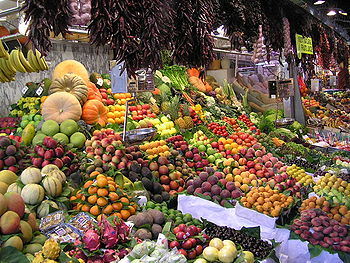 Thanks all of you
3/5/2016
47